Дидактическая игра
«Подумай, не торопись»
Цель: активизировать знания детей о диких животных, о звуковом строение слова.
Продолжать учить детей самостоятельно находить слова с заданными 
звуками, находящиеся в первой части слова. 
Учить составлять рассказы из двух-трех предложений, каждое из в которых начинается с данного животного.
Ход: ребенок называет животное, определяет первый звук далее нажимает мышкой на звуковой знак (красный, синий или зеленый) если звук определен правильно, то знак передвигается, повторным нажатием мышки появляется название животного.
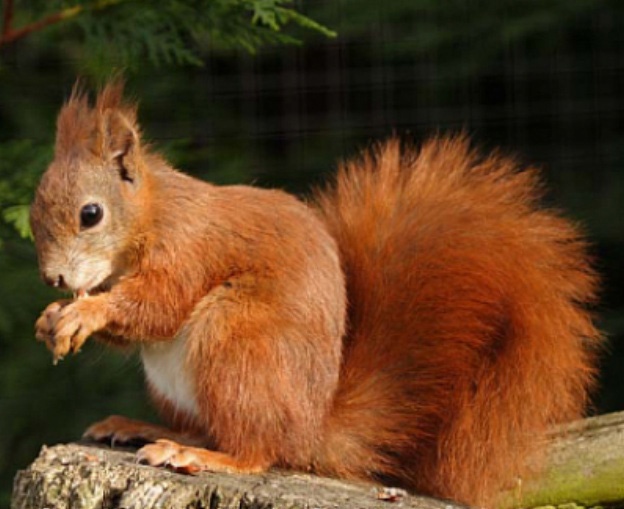 Белка
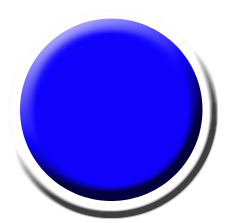 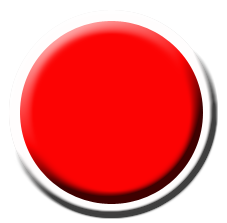 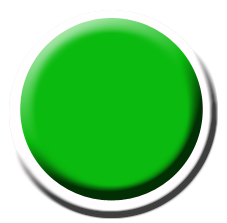 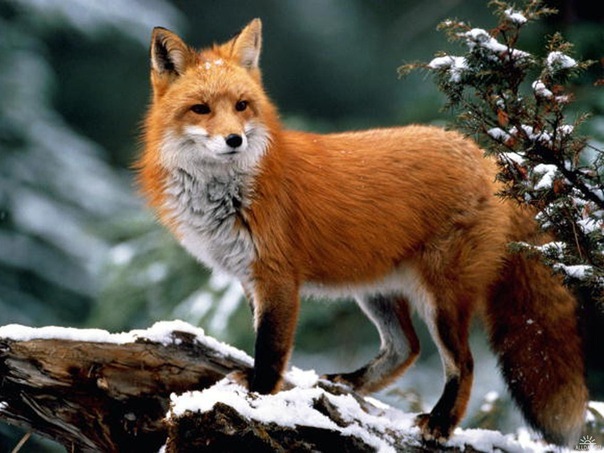 Лиса
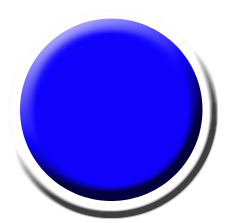 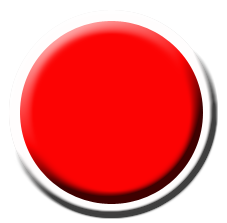 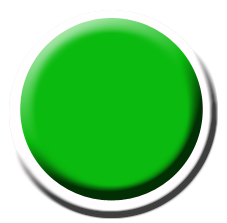 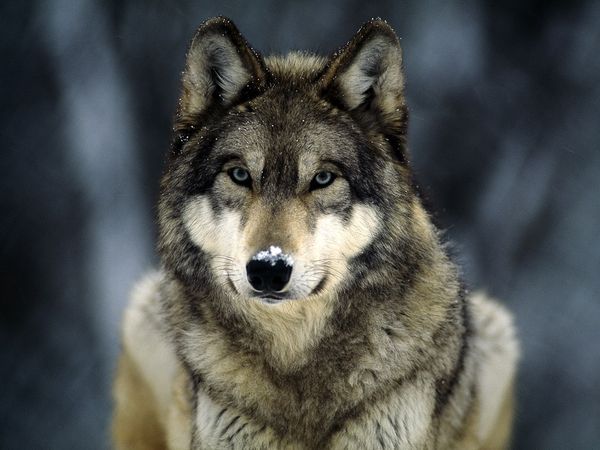 Волк
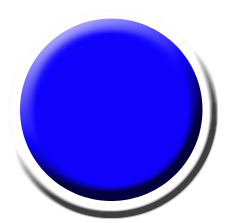 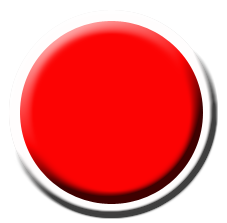 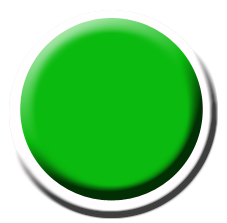 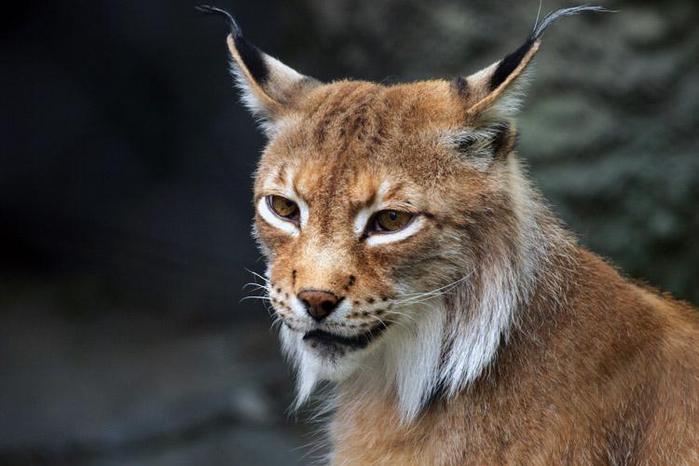 Рысь
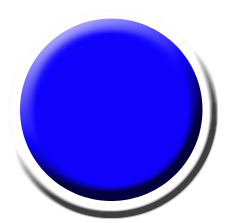 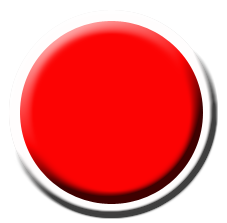 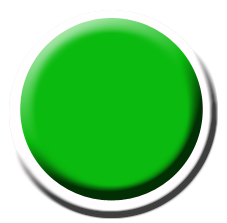 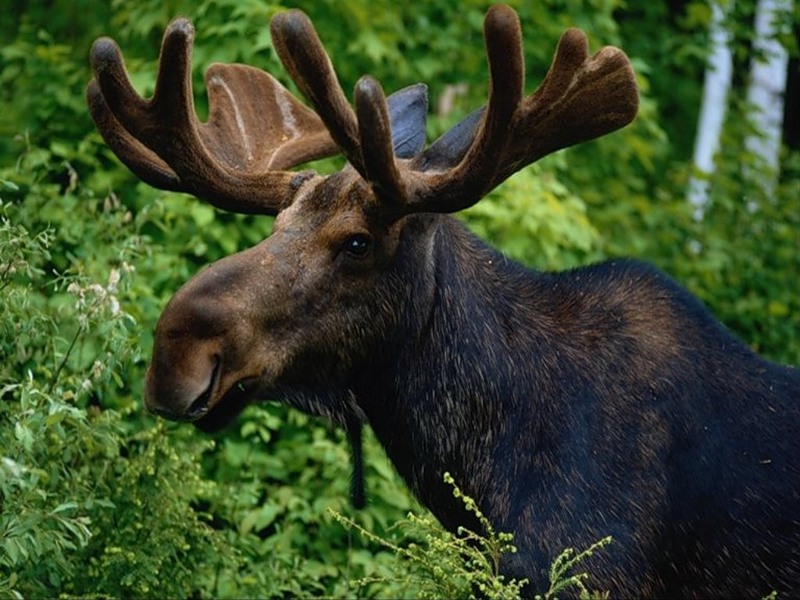 Лось
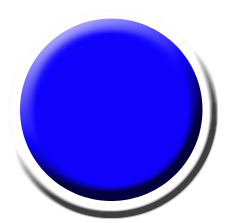 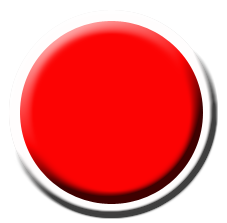 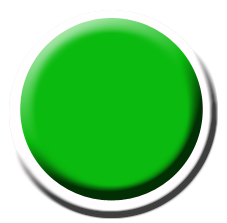 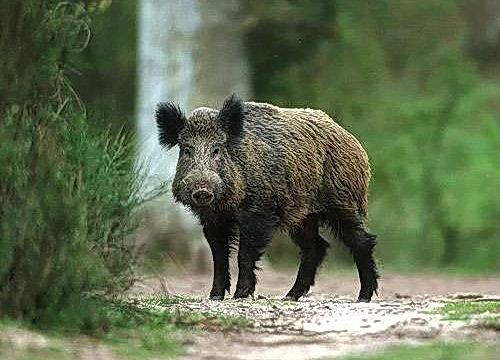 Кабан
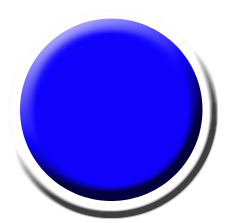 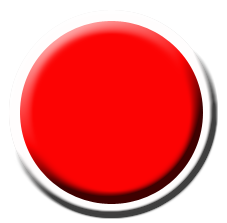 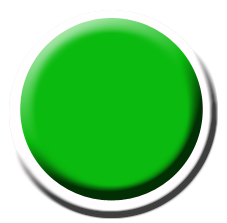 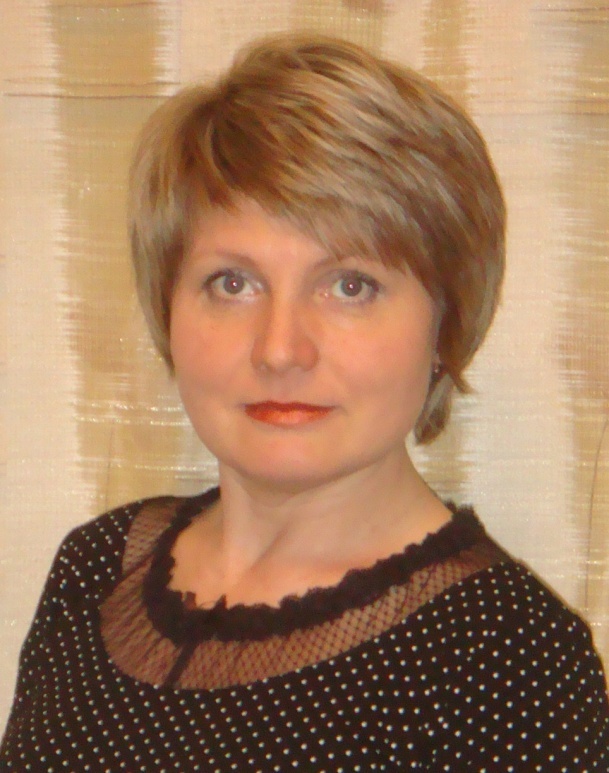 г.Улан-Удэ, 2013 год.
Составила: Лебеданцева Евгения Викторовна,
воспитатель высшей категории, д/с №234